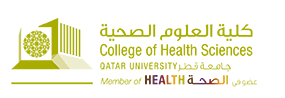 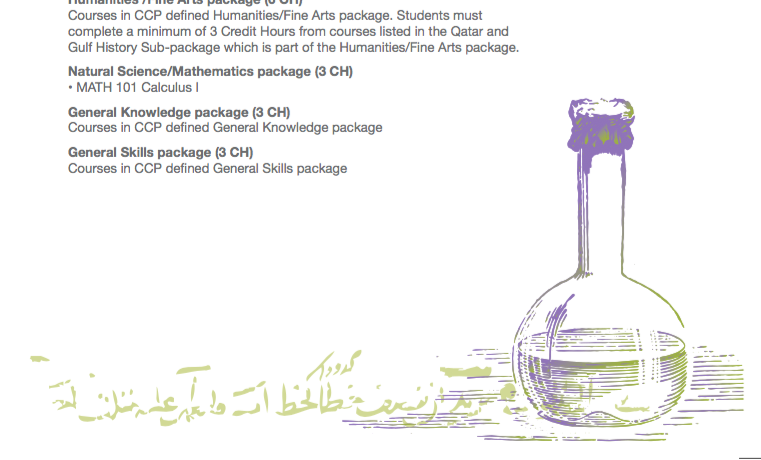 Graduate Programs-
College of Health Sciences
PhD Biomedical Sciences
A collaborative research-based multidisciplenary PhD program committed to training PhD Biomedical Sciences candidates as the next generation of health scientists and research leaders in Qatar. The proposed PhD program is designed to train doctoral-level scientists to investigate and introduce solutions to pressing research problems in the broad area of biomedical sciences.
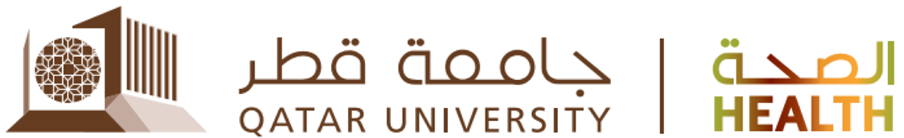 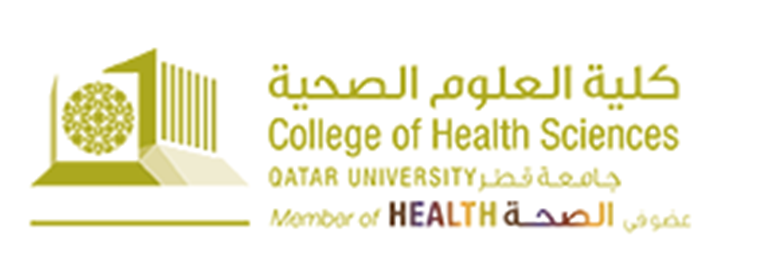 3
PhD Biomedical Sciences
The first batch for PhD program was in 2018.
The duration of the curriculum and program of study is four years of total 60 credit hours.
The curriculum will incorporate lectures, group projects, presentations, journal club and writing review articles.  
All courses will be taught in English.
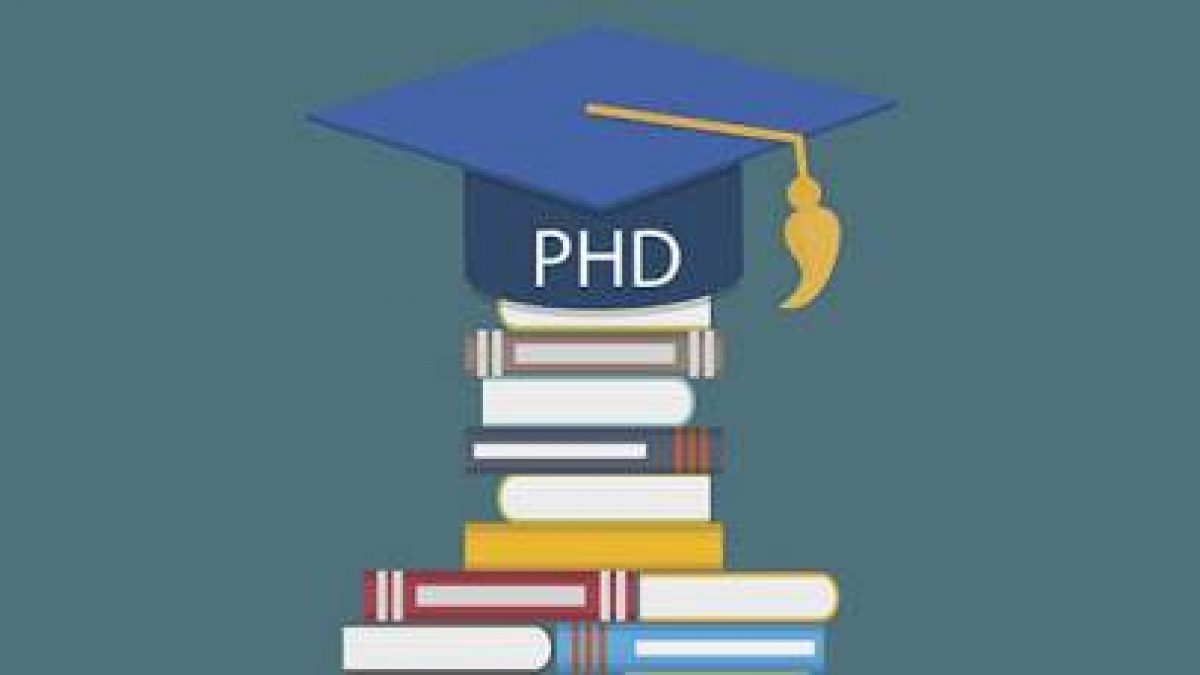 4
Study Plan
The program is divided into three layers of courses: 
The first layer is common to all admitted students and consists of 2 courses (6 credit hours in total).  
The second layer consists of 3 discipline specific core courses. A total of 44 credit hours of dissertation are required from each student.  
The third layer consists of one course specialty-related electives (3 credit hours).
5
Typical milestones for incoming students
Enrollment in core, elective and advanced courses to develop a broad foundation and specialization in biomedical sciences
Rotation through research laboratories to learn research techniques
Participation in interdisciplinary seminars
Write thesis research proposal
Passing the written comprehensive and oral candidacy examination.
Performing original research on relevant topic within concentration and publishing 
	results in peer reviewed international journals
Successful defense of a dissertation
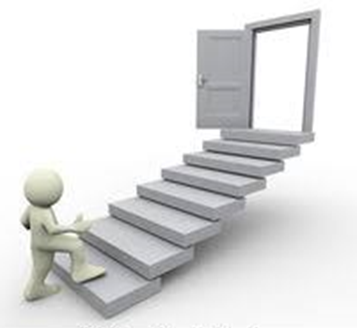 6
Research Areas
Cancer
Cardiovascular 
Metabolic disorders (diabetes, obesity) 
Infection & immunity, 
Neuroscience & mental health
Reproductive system and infertility 
Profession education
Public health, human nutrition, population medicine
Drug discovery
7
PhD Dual Degrees
Royal College of Surgeons in Ireland (RCSI)
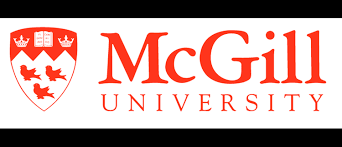 University of Alberta, Alberta- Canada
McGill University, Montreal, Canada
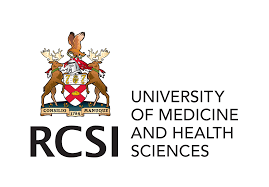 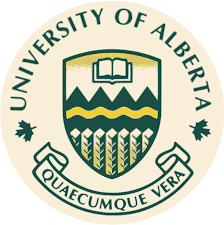 8
Program Requirements
A Master's degree in Biomedical Science or related areas in the research track with a minimum cumulative GPA of 3 out of 4.

Achieve a minimum score of 68 in TOEFL iBT or equivalent test taken within 2 years, OR English waiver.

Successfully pass the personal interview
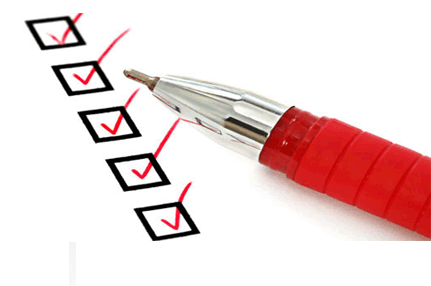 9
Required Documents
Official Graduation Statement

Final and official university transcript.

Official TOEFL score report or equivalent score report

Health Certificate issued inside Qatar

A Photocopy of the applicant's Qatar ID card

Two (2) recent identical passport size photographs 

Application fees: QR 350
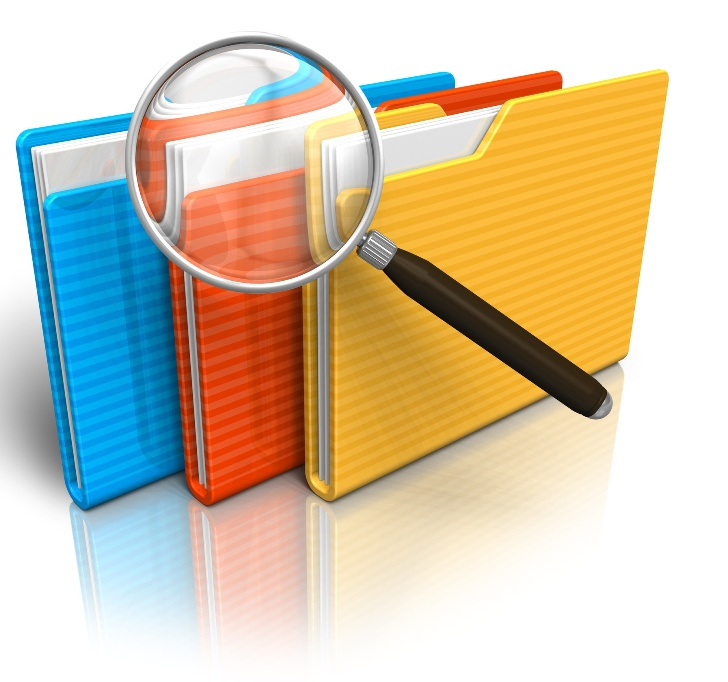 10
Biomedical and Pharmaceutical Research Unit (BPRU)
An official launch of a new Biomedical and Pharmaceutical Research Unit (BPRU) under QU Health, started operation in January 2017.

 BPRU is a dynamic and ever changing environment that gives emphasis on the establishment of interdisciplinary disease-based graduate programs around the various thematic research areas according to Qatar National priorities.

BPRU research focuses on main themes of biomedical & pharmaceutical research: Cancer, Diabetes and Metabolic Disorders, Cardiovascular Diseases, Infectious Diseases and Reproductive Medicine and Drug discovery and development.
Potential Supervisors at CHS
Prof. Asmaa Al-Thani
Dr Hanan Abdul Rahim
Prof. Ahmed Maliki
Dr. Marawan Abu Madi 
Dr. Nasser Rizk 
Dr. Hatem Zayed 
Dr. Gheyath Nasrallah 
Dr Mashael Alshafai
Dr Maha Alasmakh
Dr. Hadi M. Yassine 
Dr. Lily O’hara 
Dr. Manar El-Hassan 
Dr Zumin Shi 
Dr. Abdelhamid Kerkadi 
Dr. Hiba Bawadi
Dr. Vijay Ganji
Dr. Layla Kamareddine
Dr Karam Adawi
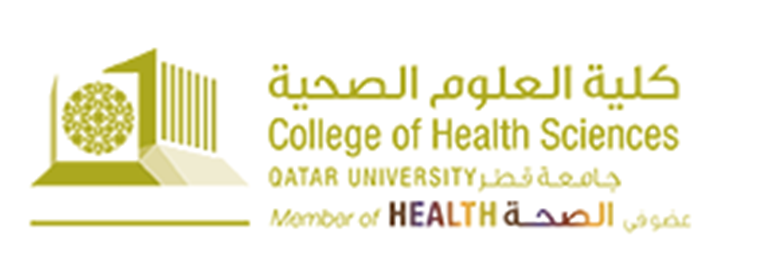 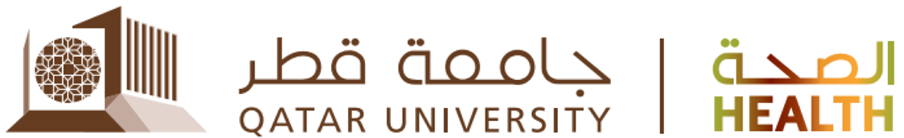 Contact Persons for PhD Program
Dr. Feras Alali
Director of Research and Graduate Studies, 
VP for Medical and Health Office                                  feras.alali@qu.edu.qa


Mrs. Sana Alajory
Administrative coordinator for Research & Graduate Studies
 sana.a@qu.edu.qa
Dr. Mashael Alshafai
Section Head of Research and Graduate Studies   College of Health Sciences
malshafai@qu.edu.qa


Dr. Layla Kamareddine
 Coordinator of PhD Program in Biomedical Sciences

lkamareddine@qu.edu.qa
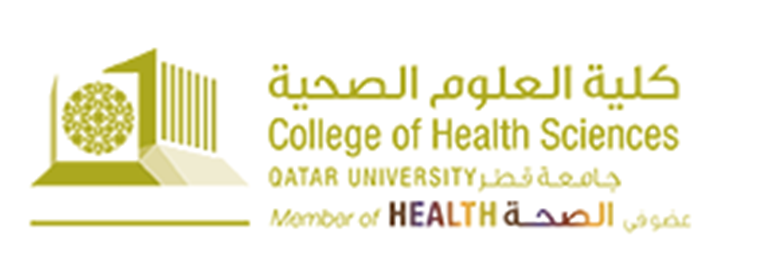 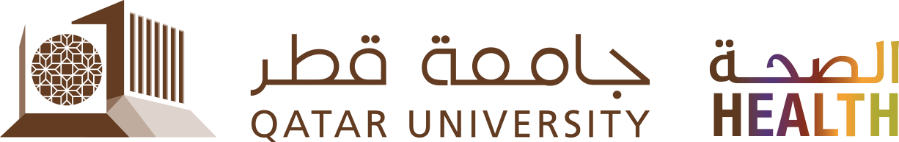 THE MASTER OF SCIENCE IN BIOMEDICAL SCIENCES
Program Mission
The Master of Biomedical Science program was designed in response to real and growing job opportunities in the workforce due to increasing healthcare service advancements in Qatar, and has been benchmarked in quality to equivalent programs in the USA. 
The program will provide the knowledge and technical skills needed for medical laboratory and biomedical research professionals in Qatar.
Skills
Theoretical knowledge
Hands on practical expertise
Ethics of the healthcare industry 
Critical thinking and writing abilities
Communication skills
Program Information
Master of Sciences in Biomedical Sciences
Offered by the Biomedical Sciences Department at CHS
Offered for students (both males and females) holding BSc degree in Health related fields 
Expected number of enrolled students per year is 10-12 students
Course duration: 2 years (36 CH)
[Speaker Notes: Start date: September 2018]
Admission criteria
Bachelor Degree in a health-related field with a minimum GPA of 2.8 out of 4.0 or equivalent.
Minimum score of 620 TOEFL or equivalent test (e.g. IELTS score of 6.0), OR earned a previous degree from an accredited institution of higher education in a Program where English was the language of instruction.
Successfully completing an interview.
[Speaker Notes: from a university or college accredited by an international accrediting association or by the Ministry of Higher Education or comparable in that country. 
taken within 2 years of the start of the intended semester of admission]
Program standing
9th batch of students in the Master of Science in Biomedical Science (Since 2012)
Successfully graduated 66 students so far
Total of 11 admitted students/batch
[Speaker Notes: From Qatar
This year: 11 applicants]
Degree Requirement and Study plan:
Concentration in Advanced Clinical Practice with thesis option (Research track)
A minimum of 36 credit hours are required to complete the Master of Science in Biomedical Sciences:

A total of 15 credit hours in Major Core Requirements      A total of 21 credit hours in Concentration Requirements
                     -  Common for both tracks                                                                       - Required Courses
                                                                                                                                         - Elective Courses
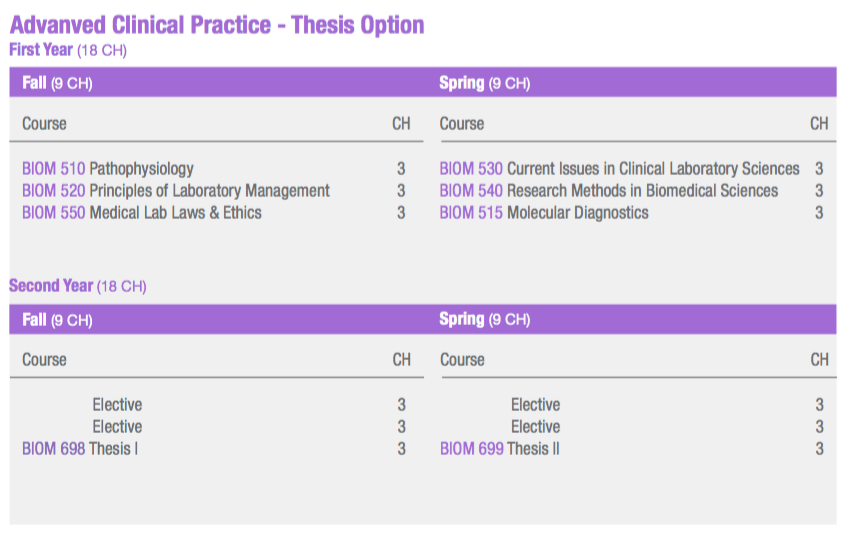 Electives:
BIOM 650 Pathogenic Microbiology
BIOM 651 Viral Pathogenesis and Diagnosis
BIOM 660 Biochemistry
BIOM 670 Principles of Immunochemistry
BIOM 675 Immunology and Serology
BIOM 680 Oncology
BIOM 681 Advanced Hematology
BIOM 682 Advanced Immunohematology
BIOM 665 Special topics in Biomedical Science I
BIOM 666 Special topics in Biomedical Sciences II
Required for Thesis Track
Major Core Requirements
Electives for Thesis Track
[Speaker Notes: from a university or college accredited by an international accrediting association or by the Ministry of Higher Education or comparable in that country. The minimum GPA requirement might be waived if applicant passed the Medical Laboratory Scientist (MLS) exam offered by the Board of Certification (BOC) of the American Society for Clinical Pathology.
Achieved a minimum score of 520 on the paper-based TOEFL or equivalent test taken within 2 years of the start of the intended semester of admission OR earned a previous degree from an accredited institution of higher education in a program where English was the language of instruction.
A satisfactory performance in the personal interview with the Admission committee.
Students with BS degrees in other than Biomedical Sciences are required to successfully complete the bridge courses prior to entering the Master of Science in Biomedical Science program.]
Study plan:
Concentration in Laboratory Management with capstone project option 
     (Professional/Management Track)
A minimum of 36 credit hours are required to complete the Master of Science in Biomedical Sciences:

A total of 15 credit hours in Major Core Requirements      A total of 21 credit hours in Concentration Requirements
                     - Common for both Tracks                                                                      - Required Courses
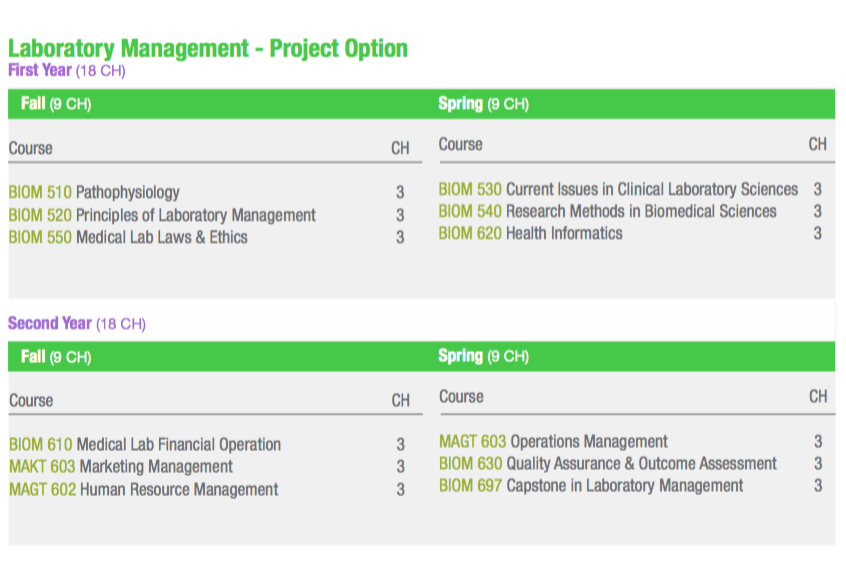 Major Core Requirements
Required for Management Track
[Speaker Notes: from a university or college accredited by an international accrediting association or by the Ministry of Higher Education or comparable in that country. The minimum GPA requirement might be waived if applicant passed the Medical Laboratory Scientist (MLS) exam offered by the Board of Certification (BOC) of the American Society for Clinical Pathology.
Achieved a minimum score of 520 on the paper-based TOEFL or equivalent test taken within 2 years of the start of the intended semester of admission OR earned a previous degree from an accredited institution of higher education in a program where English was the language of instruction.
A satisfactory performance in the personal interview with the Admission committee.
Students with BS degrees in other than Biomedical Sciences are required to successfully complete the bridge courses prior to entering the Master of Science in Biomedical Science program.
GPA ≥ 3
If GPA < 3: Academic Probation
          *Written notification that performance is not satisfactory
          *Two consecutive semesters on academic probation: Dismissal 
Student’s committee and/or advisor may also decide that a student’s performance is not satisfactory
        *Unsatisfactory performance may result in dismissal from the MS program]
Graduate Certificate
 in Biomedical Sciences 
(Laboratory Management & Advanced Clinical Practice)
About the certificate
One year program
12 credit hours
Offered for students with a GPA between 2.0-2.79 
Courses will be counted toward the MSc in Biomedical Sciences
Students must complete the certificate with a GPA of 3.2 or higher to be capable of applying to the master program
Study Plan
Graduate Certificates in Biomedical Sciences
Advanced Clinical Practice
Graduate Certificates in Biomedical Sciences
Laboratory Management
The concluded 12 credit hours of this certificate program by the enrolled students will count towards the MSc degree in Biomedical Sciences in terms of prospect admissions.
BMS Graduate Faculty
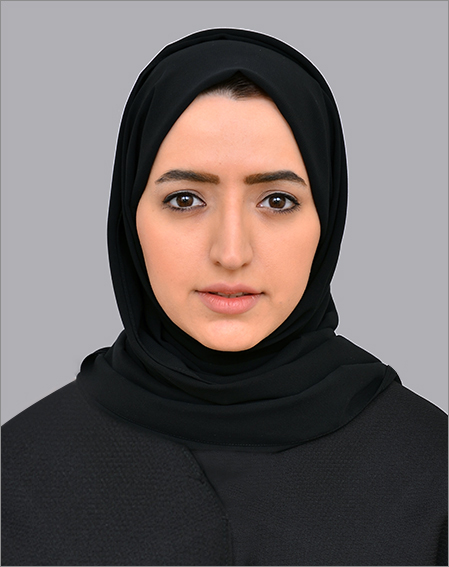 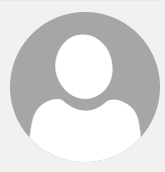 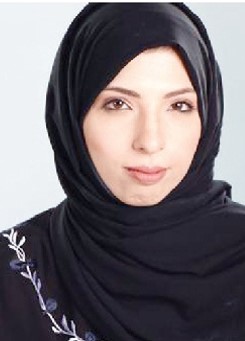 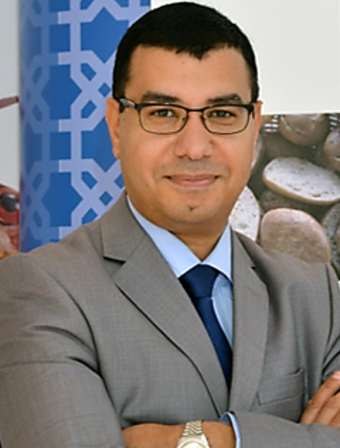 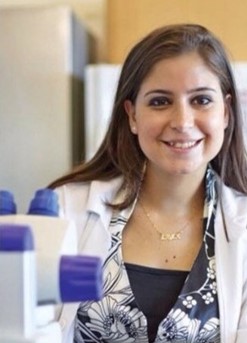 Dr.
Mashael Al-Shafai
Dr. 
Layla Y. Kamareddine
Prof. 
Asmaa Ali J F Althani
Prof. 
Ahmed M. Malki
Dr. 
Maha Al-Asmakh
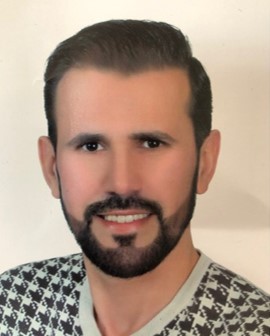 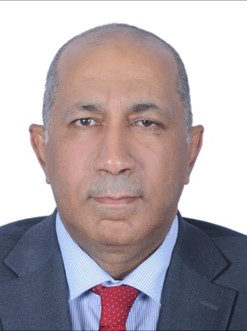 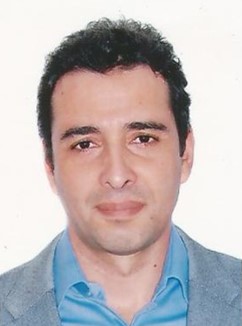 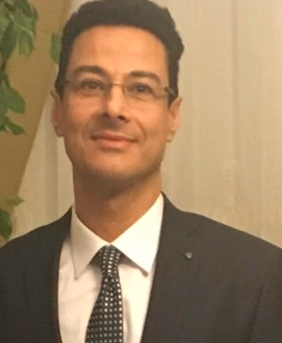 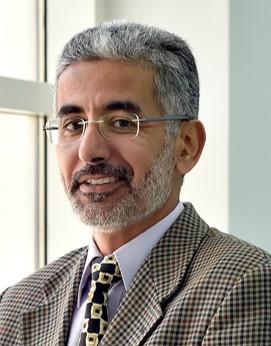 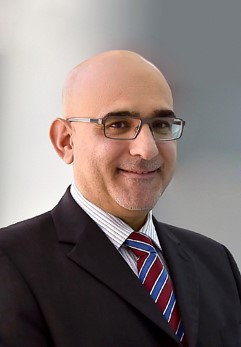 Dr.
Nasser Rizk
Dr.
Gheyath K. Nasrallah
Dr.
Hatem Zayed
Dr.
Houssein Khodjet Elkhil
Dr.
Marawan Abu-Madi
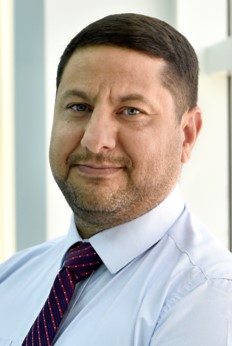 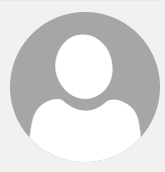 Dr.
Atiyeh Abdallah
Dr.
Amal Al-Haidose
Dr.
Wisam Nabeel
Research Centers
QU established several research centers in the past few years, Example:
Biomedical Research Center
Environmental Science Center
Center for Advanced Materials
Laboratory Animal Research Center
Social and Economic Survey Institute
Central Lab Unit
Research labs in Health Sciences
Research Center Facilities
Molecular Biology Facilities
Flow Cytometry facility
Cell Culture facilities
Mass spectrometry facility 
Imaging and Microscopy facility
Laboratory Mouse facility
Zebrafish aquatic system facility
Drosophila melanogaster Fly facility
http://brc.qu.edu.qa/research/brc/facilities
Partners and Affiliates
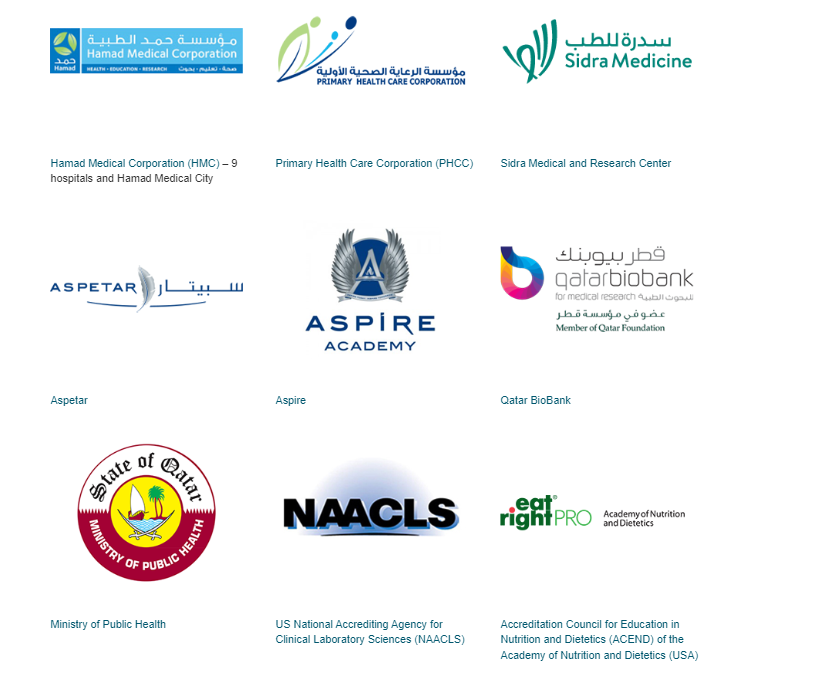 Contacts
Dr. Mashael Al-Shafai, PhD (Head of Research and Graduate Studies)
           Location: Building C01, Room E121
           Phone number: 4403-5589           
           Email: malshafai@qu.edu.qa

Dr. Layla Y. Kamareddine (BMS Graduate Programs Coordinator)
           Location: Building C01, Room F205
           Phone number: 4403-6015
           Email: lkamarddine@qu.ed.qa

Ms. Rowda Al-Naimi (Administrative Coordinator for Research and Graduate Studies   office)
           Location: building C01 Room E126
           Phone number: 4403-4803
           Email: r.alnaimi@qu.edu.qa

 Ms. Amal Ibrahim (Administrative Coordinator)
           Location: building C01 Room D110
           Phone number: 4403-4795
           Email: amal.ibrahim@qu.edu.qa
Major Core Requirements
(5 courses)
Concentration Requirement
(6 courses)
BIOM 510 Pathophysiology
BIOM 520 Principles of Laboratory Management
BIOM 550 Medical Lab Laws and Ethics
BIOM 530 Current Issues in Clinical Laboratory Sciences
BIOM 540 Research Methods in Biomedical Sciences
BIOM 620 Health Informatics
BIOM 610 Medical Lab Financial Operation
BIOM 630 Quality Assurance & Outcome Assessment
MAKT 603 Marketing Management
MAGT 602 Human Resource Management
MAGT 603 Operations Management
Capstone Project
 (1 course/semester)
MSc Advanced Clinical Practice Study Plan
First Semester – 9 CH
Pathophysiology
Principles of Laboratory Management
Medical Laboratory Laws & Ethics


Second Semester – 9 CH
Current Issues in Clinical Laboratory Sciences
Research Methods in Biomedical Sciences
Molecular Diagnostics
Third Semester – 9 CH
Elective – Immunology & Serology
Eelective - Oncology
Thesis I


Fourth Semester – 9 CH
Elective
Elective
Thesis II
Graduate Assistantship
GTRA
Teaching Duties
Preparing undergraduate lab sessions
Preparing undergraduate lab examinations
Exam invigilation
Research Duties
Undergraduate graduation projects
UREP projects
Writing reviews & articles
Thesis
Master of Science in Genetic Counselling (MSc)
Program Mission
To provide the healthcare sector in Qatar and the region with motivated, competent genetic counsellors that have the requisite knowledge, skills and experience to meet the needs of an expanding landscape in genetics and genomics.
[Speaker Notes: Genetic counsellors are health professionals that provide genetic counselling to patients and families with suspected genetic conditions.]
Program Information
Master in Genetic counselling
Offered by the Biomedical Sciences Department at CHS
Offered for students (both males and females) holding BSc degree in Health related fields 
Expected number of enrolled students per year is 3-4 students
Course duration: 2 years (46 CH)
[Speaker Notes: Start date: September 2018]
Admission criteria
Bachelor Degree in a health-related field with a minimum GPA of 2.8 out of 4.0 or equivalent.
Minimum score of 620 TOEFL or equivalent test (e.g. IELTS score of 6.0), OR earned a previous degree from an accredited institution of higher education in a Program where English was the language of instruction.
Successfully completing an interview with satisfactory performance
Desired: experience (voluntary work) at a hospital or a counselling centre.
[Speaker Notes: from a university or college accredited by an international accrediting association or by the Ministry of Higher Education or comparable in that country. 
taken within 2 years of the start of the intended semester of admission]
Admission
2018/2019: 2 students
2019/2020: 3 students
2020/2021: 2 students
[Speaker Notes: From Qatar
This year: 11 applicants]
Degree requirement
[Speaker Notes: Number of Proposed New Courses:  12 (34 credit hours)
Number of existing courses: 4 (12 credit hours)	


21 months - Sarah lawrance = 70 CH (40 academic graduate course credits,18 credits of clinical training (1,000 hours),12 credits toward a research project
Required non-credit supplemental activities)
Previous plan had 36 credit hours with ONLY 4 CH ON CLINICAL PRACTICE.
Boston (48 total credits, including summer, 8 CH on field work)
McGill (48 total credits)
Cardiff (240 total CH, 50 Clincal practice, and 60 on dissertation, 130 taught courses)

50 Credit, 21-month master of science degree program
ELECTIVES: Social and behavioral Science , Health sciences management and leadership
Social and Behavioral Science
Health Sciences Management and Leadership,Current Issues in Clinical Laboratory Sciences, Health Informatics, Advanced Special Topics in Genetic Counselling.]
Study Plan
Electives: Social and Behavioral Science (PH), Health Sciences, Management and Leadership (PH), Current Issues in Clinical, Laboratory Sciences (BM). Health Informatics (BM), Advanced Special Topics in Genetic Counselling
[Speaker Notes: Public health master degree is 42 
12 new course: 
CLINICAL PRACTICE: Clinical and Metabolic Genetics Division , national center of cancer care and research, and the (Feto- maternal unit) FMU, 
ELECTIVES: Social and behavioral Science , Health sciences management and leadership

4: existing 
The student in the Master Program in Genetic Counselling will take 21 credit-hours of required courses in their first year, 3 in the intervening summer, and 22 CH in the second year (including 3 CH on the research project), completing a total of 46 CH before graduation.]
Program Faculty - QU
Dr. Houssein Khodjet Elkhil
Dr. Hatem Zayed
Dr. Mashael Al-Shafai 

Dr. Maha Al-Asmakh
Dr. Amal Al-Haidose
Guest lecturers
[Speaker Notes: 15 guest lecturers]
Clinical Team
What kind of Clinical Training is involved?
Master of Public Health (MPH)
Program Mission:
The mission of the MPH program is to improve health in Qatar through a holistic, evidence-based, integrated, and inter-sectoral approach to addressing public health issues. 
The program will produce qualified graduates capable of translating their knowledge and skills into public health practice at the community and health services levels.
Skills
Data analytic and modelling skills
Design and appraising of clinical and epidemiological studies
Development of effective public health policies and practices
Health promotion skills 
Problem solving in PH practices 
Writing and communication skills
Public health ethics 
Leadership skills
Computational and software skills
Program Information
Master of Public Health
Offered by the Department of Public Health at CHS
Offered for students (both males and females) holding BSc degree in health related fields 
Expected number of enrolled students per year is 13 students
Course duration: 
Two years for full-time or four years for part-time
Admission Criteria
Completed a Bachelor degree or an equivalent degree in a health related field with a minimum cumulative GPA of 2.80 out of 4.00 
Minimum score of 68 in TOEFL iBT or equivalent test (e.g. IELTS score of 6.5), OR earned a previous degree from an accredited institution of higher education in a program where English was the language of instruction 
Successful personal interview with the Admissions Committee
Previous Admissions
2018/2019: 12 students

2019/2020: 11 students

2020/2021: 12 students
The MPH Program
The degree program has one concentration: 	
	
				Epidemiology
Students will develop the capacity to plan, design, implement, analyze, interpret  and appraise epidemiological studies
Degree requirement
42 credit hours
18 credit hours - Major Core Requirements
15 credit hours - Concentration Requirements
3 credit hours - Major Electives
6 credit hours in Thesis (Thesis1 & Thesis2) OR (Practicum & Research Project)
Study Plan
Electives: PUBH 606 Clinical epidemiology, PUBH 607 Special topics I – New Trends in Health Services Management, PUBH 608 Special topics  II – Qualitative methods
Important Information
About the MPH program – study plan etc
http://www.qu.edu.qa/chs/academic_programs/master_public_health/about.php
 
Office of graduate studies
http://www.qu.edu.qa/offices/vpcao/graduates/
 
Academic Policies
http://www.qu.edu.qa/research/offices/graduate-studies/graduate-academics
Contacts
Public Health Department, College of Health Sciences, Qatar University, 
Building H12 -Annex

Dr. Manar Elhassan, PhD
Acting Head of the Department
Email: melhassan@qu.edu.qa, Tel: +974 4403 7506

Dr. Karam Adawi
MPH Program Coordinator
Email: kadawi@qu.edu.qa , Tel: +974 4403 7508

Ms. Sawsan Awada, MPH
MPH Teaching Assistant
Email: sawada@qu.edu.qa,  Tel: +974 4403 6057
Master’s of Science in Human Nutrition (MSc)
Program Mission:
The mission of the MSc degree in Human Nutrition is to maintain a progressive and effective academic program that integrates graduate education, professional experience, research, and public service to develop competent graduates with the knowledge and skills necessary to satisfy and improve the diet, health, and nutritional needs of the Qatari community and communities of the Gulf region.
Program Information
Master's Degree in Human Nutrition
Offered by the Department of Human Nutrition at CHS
Start date: Fall 2021
Offered for students (both males and females) holding BSc degree in Health related fields 
Expected number of enrolled students per year is 10 students
Course duration: 
Two years for full-time or four years for part-time (36 credits in total)
[Speaker Notes: Start date: September 2018]
Admission Criteria
Admission application form
Completed a Bachelor level degree or an equivalent degree in a nutrition, dietetics or related health fields with a minimum cumulative GPA of 2.80 out of 4.00 
Minimum score of 520 TOEFL or equivalent test (e.g. IELTS score of 6.0), OR earned a previous degree from an accredited institution of higher education in a Program where English was the language of instruction. English proficiency must have been taken within 2 years of the start of the intended semester of admission.
Applicants must submit a typed, 300-word personal statement discussing their motivation for seeking a master’s degree in view of prior formal education, current job responsibilities and career plans.
Admission criteria.. continued
3 letters of confidential recommendations-at least 2 from their professors of their undergraduate program and no more than one from the employer/supervisor directly sent to program coordinator 
Curriculum vitae
Copy of the official transcripts
Admission to the MSc in Human Nutrition takes place only the Fall of every year.
University mandated application fees
A satisfactory performance in the personal interview (oral interview and written essay) with the Admissions Committee
Degree requirement
[Speaker Notes: Number of Proposed New Courses:  12 (34 credit hours)
Number of existing courses: 4 (12 credit hours)	


21 months - Sarah lawrance = 70 CH (40 academic graduate course credits,18 credits of clinical training (1,000 hours),12 credits toward a research project
Required non-credit supplemental activities)
Previous plan had 36 credit hours with ONLY 4 CH ON CLINICAL PRACTICE.
Boston (48 total credits, including summer, 8 CH on field work)
McGill (48 total credits)
Cardiff (240 total CH, 50 Clincal practice, and 60 on dissertation, 130 taught courses)

50 Credit, 21-month master of science degree program
ELECTIVES: Social and behavioral Science , Health sciences management and leadership
Social and Behavioral Science
Health Sciences Management and Leadership,Current Issues in Clinical Laboratory Sciences, Health Informatics, Advanced Special Topics in Genetic Counselling.]
Study Plan
[Speaker Notes: Public health master degree is 42 
12 new course: 
CLINICAL PRACTICE: Clinical and Metabolic Genetics Division , national center of cancer care and research, and the (Feto- maternal unit) FMU, 
ELECTIVES: Social and behavioral Science , Health sciences management and leadership

4: existing 
The student in the Master Program in Genetic Counselling will take 21 credit-hours of required courses in their first year, 3 in the intervening summer, and 22 CH in the second year (including 3 CH on the research project), completing a total of 46 CH before graduation.]
Masters Thesis
MSc is a THESIS only option program
Topic examples:
Clinical Nutrition (Prof Vijay, Prof Hiba)
Community nutrition (Dr. Abdelhamid, Prof. Hiba)
Nutritional epidemiology (Prof Zumin, Prof Vijay, Prof. Hiba, Dr. Abdelhamid)
Food science and foodservice (Dr. Tahra, Prof. Vijay)
Nutrition Education and counseling (Prof. Hiba, Dr Abdelhamid)
Select the topic in the 2nd semester of first year
Important Information
About the MSc Program in Human Nutrition – Detailed description
http://www.qu.edu.qa/chs/academic_programs/master_public_health/about.php
 
Office of graduate studies
http://www.qu.edu.qa/offices/vpcao/graduates/
 
Academic Policies
http://www.qu.edu.qa/research/offices/graduate-studies/graduate-academics
Contacts
Human Nutrition Department, College of Health Sciences, Qatar University, 
Building C01 –E126

Dr. Tahra El Obeid, PhD 
Department Head 
Email: tahra.e@qu.edu.qa, Tel: +974 4403-4811

Professor. Vijay Ganji, PhD, RD 
Graduate Program Coordinator
Email: vganji@qu.edu Tel: +974 4403 4796

Ms. Bashayer AlSulaiti 
Administrative Coordinator 
Email: balsulaiti@qu.edu.qa , Tel: +974 4403 4796
Admission Process:
Tuition Fees and Penalties:
Each credit hour costs 2000 QR. 
For example: Course with 3 credits cost : 3X2000=6000 QR. 
You need to pay your fees before registering for the next semester.
Graduate Assistant (GA)
http://www.qu.edu.qa/research/graduate-studies/prospective-students/graduate-assistants
Office of Graduate Studies
We are at Research Building – H 10 , Second Floor , Room # G201 
For any question gradstudents@qu.edu.qa
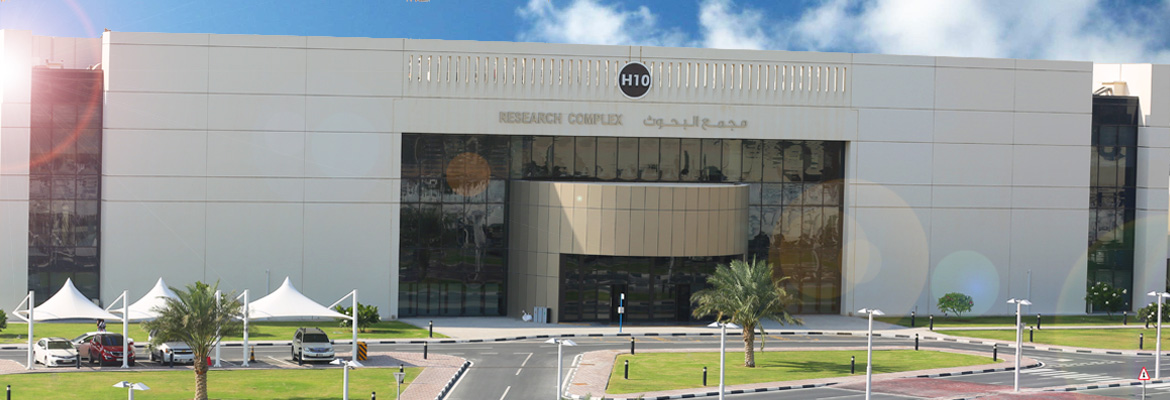